Игра
              «Доскажи слово»
  (правовое воспитание детей старшего  дошкольного возраста)
Автор :  Пайвина  Таисья  Викторовна
Воспитатель
МАДОУ детский сад «Теремок» АГО
г.Асбест Свердловской области
2014 год
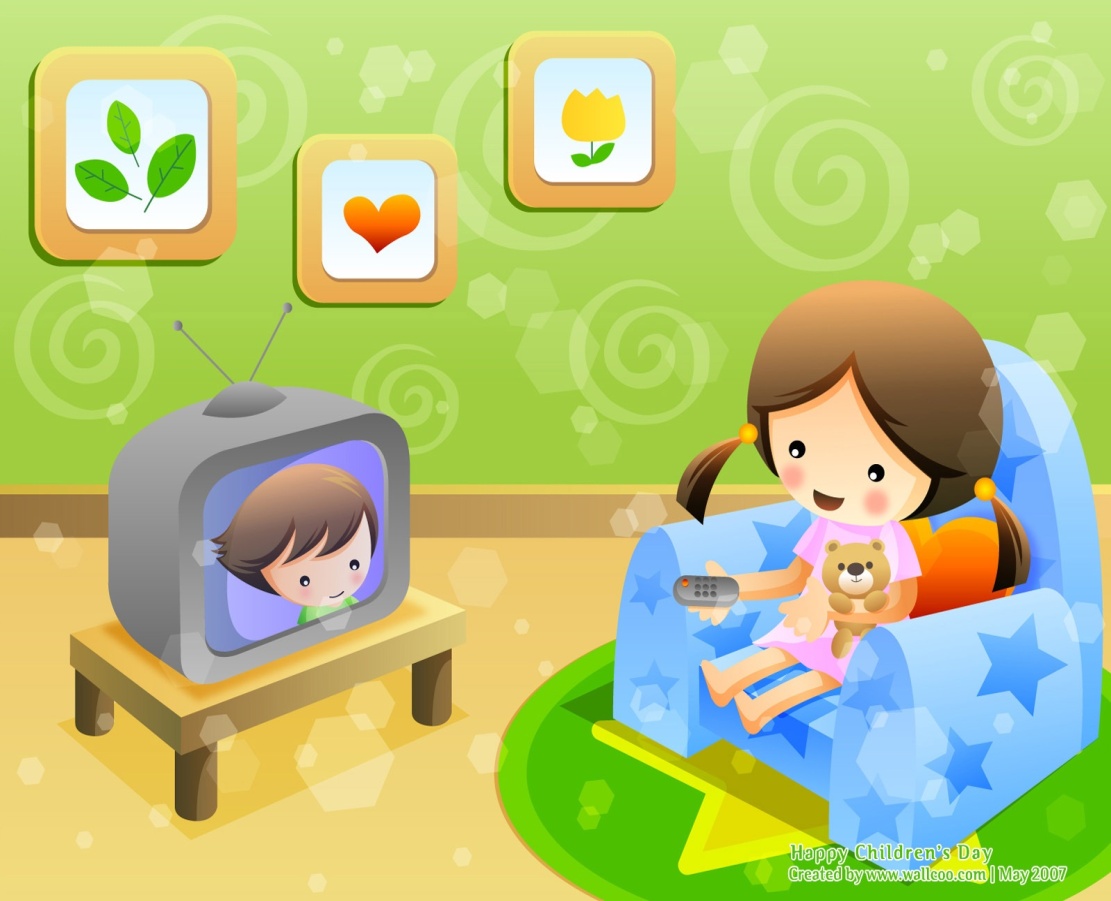 Мама работала, папа трудился
     А я в детском садике все находился
    Все кто устал от работы не легкой
   Имеют право на…….
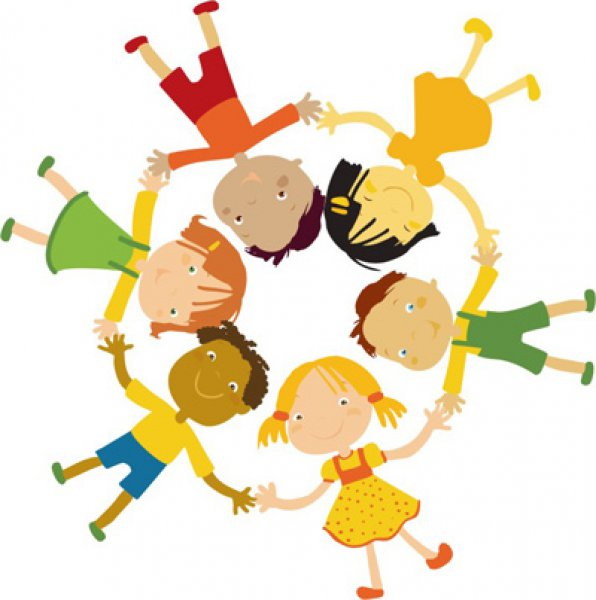 Всех  по – разному зовут
Кот – Мурлыка, пес – Барбос,
Даже нашу козочку
Зовут красиво Розочка.
Настя, Вика и Данила,
Все имеют право на …..
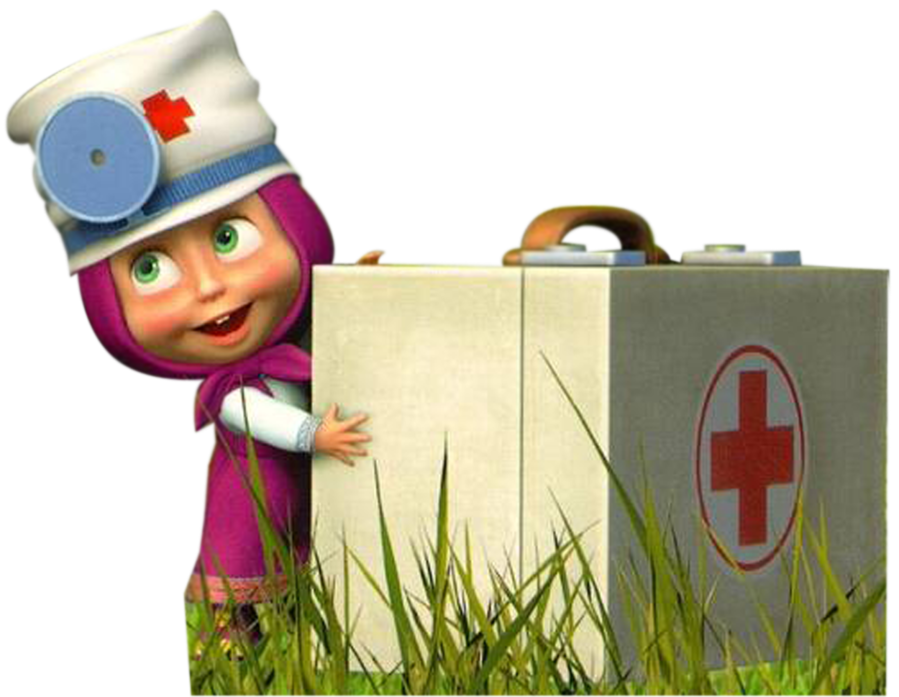 Если дети заболели
           Плохо чувствуют себя:
           И у них бронхит, ангина,
           Пневмония, скарлатина,
          Слышен громкий детский плач-
          Вам поможет, только ……
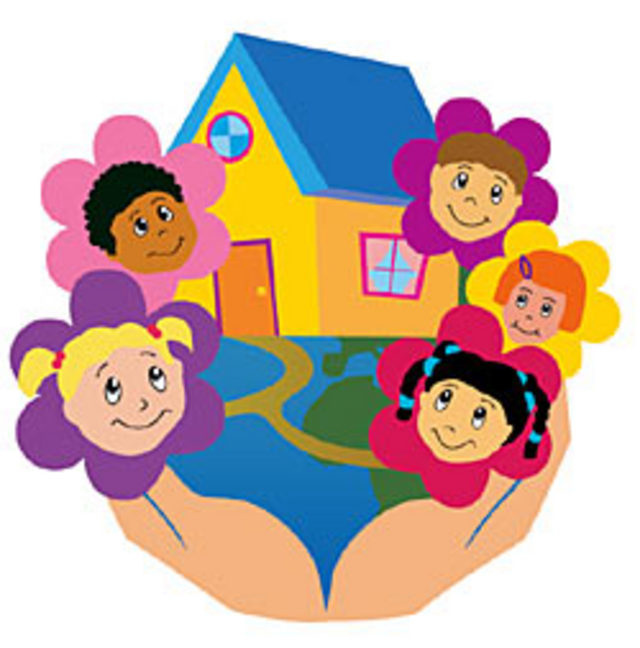 Сказка учит нас друзья
           Жить без домика нельзя
           Лисе, зайке, поросенку,
          Даже глупому мышонку
         Ох, как нужно нам оно,
         Это право на …..
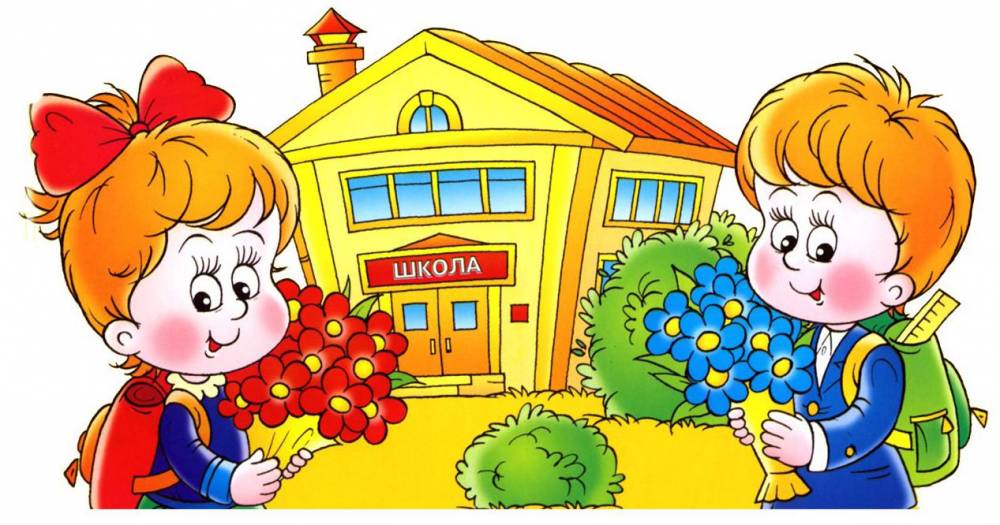 Чтобы вырасти успешным
              Надо много знать, уметь.
             Недостаточно питания
            Нужно нам …….
«Ромашка»
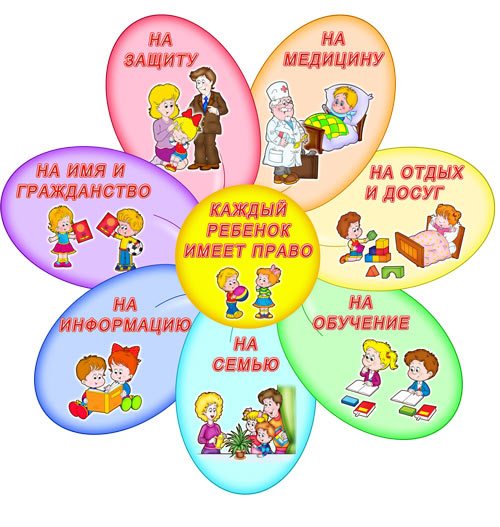 «Назови, какие права имеют дети и сорви лепесток у ромашки»
«Я подумаю!»